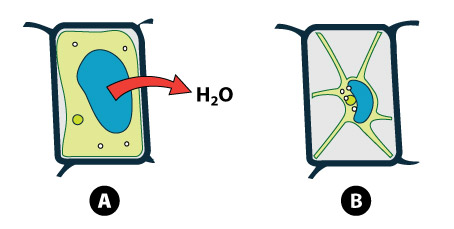 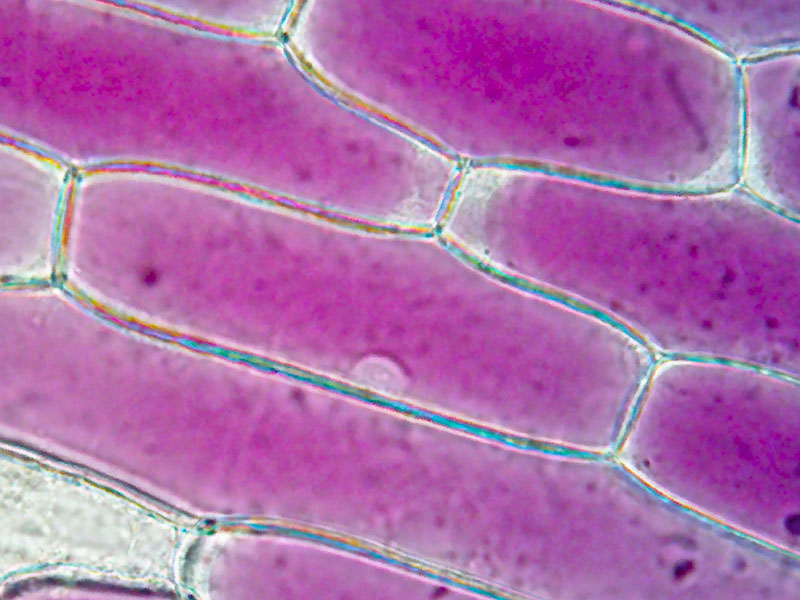 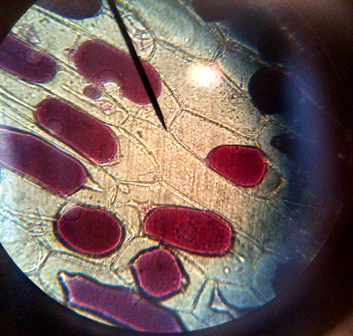 Plasmolyse
Misconceptenles 
Bas & Maura
Wat is een misconcept?
Onjuist denkbeeld over een verschijnsel 
Conflict met bestaande kennis 
In het onderwijs: 
   Veroorzaakt door onjuiste/onduidelijke onderwijsinhouden
Hoe spoor je een misconcept op?
Een oriëntatiefase tijdens de start van een onderwerp 
Onderwijsleergesprek 
Toetsen, essays 
1 op 1 gesprek met de leerling
Hoe neem je een misconcept dan weg?
Misconcept moet in conflict komen met de werkelijkheid. Vragen stellen.
Uitleggen wat de basis is van de kennis waaruit het concept bestaat.
Gebruik van een bepaalde strategie
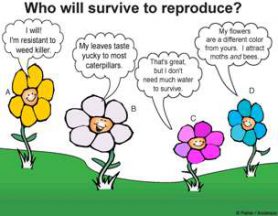 Hoe neem je een misconcept dan weg?
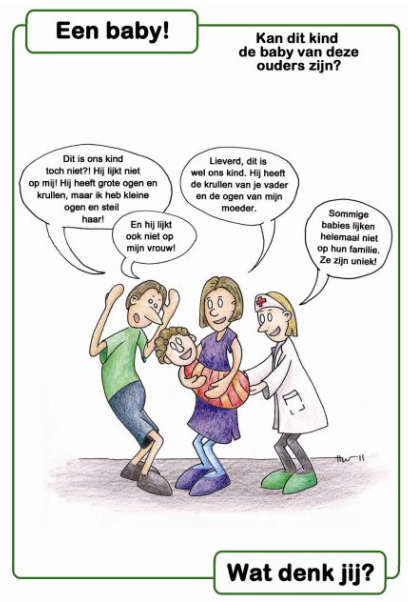 Oude misconcept vervangen met een nieuw, juist concept 
Practicum (onderzoekend leren)
Animaties 
Onderwijsleergesprek 
Concept cartoons
Conceptchecks 
Feedback 
Conceptmap
Het misconceptPlasmolyse in de cellen van de rode ui
‘Leerlingen denken dat bij geplasmolyseerde cellen van de rode ui maar één membraan zichtbaar is, het celmembraan.’ – Ruud de Moor
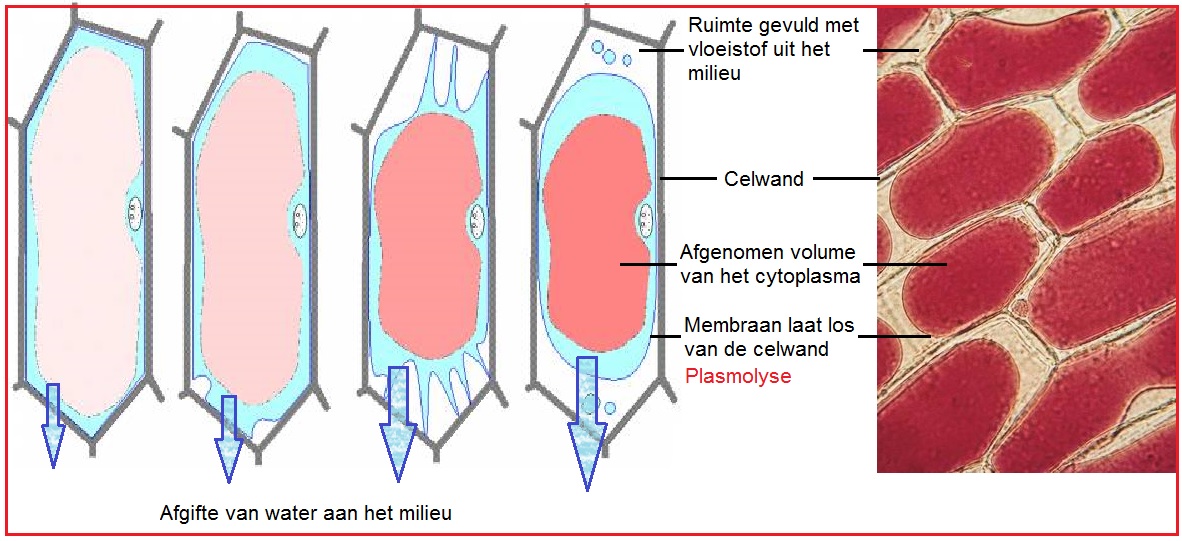 Aanpak
1e les Theorieles plasmolyse 
2e les Animatie over plasmolyse van biologiepagina/bioplek https://www.bioplek.org/animaties/cel/plasmolyse1x.htmlPracticum cellen van de rode ui‘Leerdoel: Leerlingen zien wat er gebeurt met een plantaardige celwanneer deze in een 10% KNO3-oplossing wordt gebracht.’
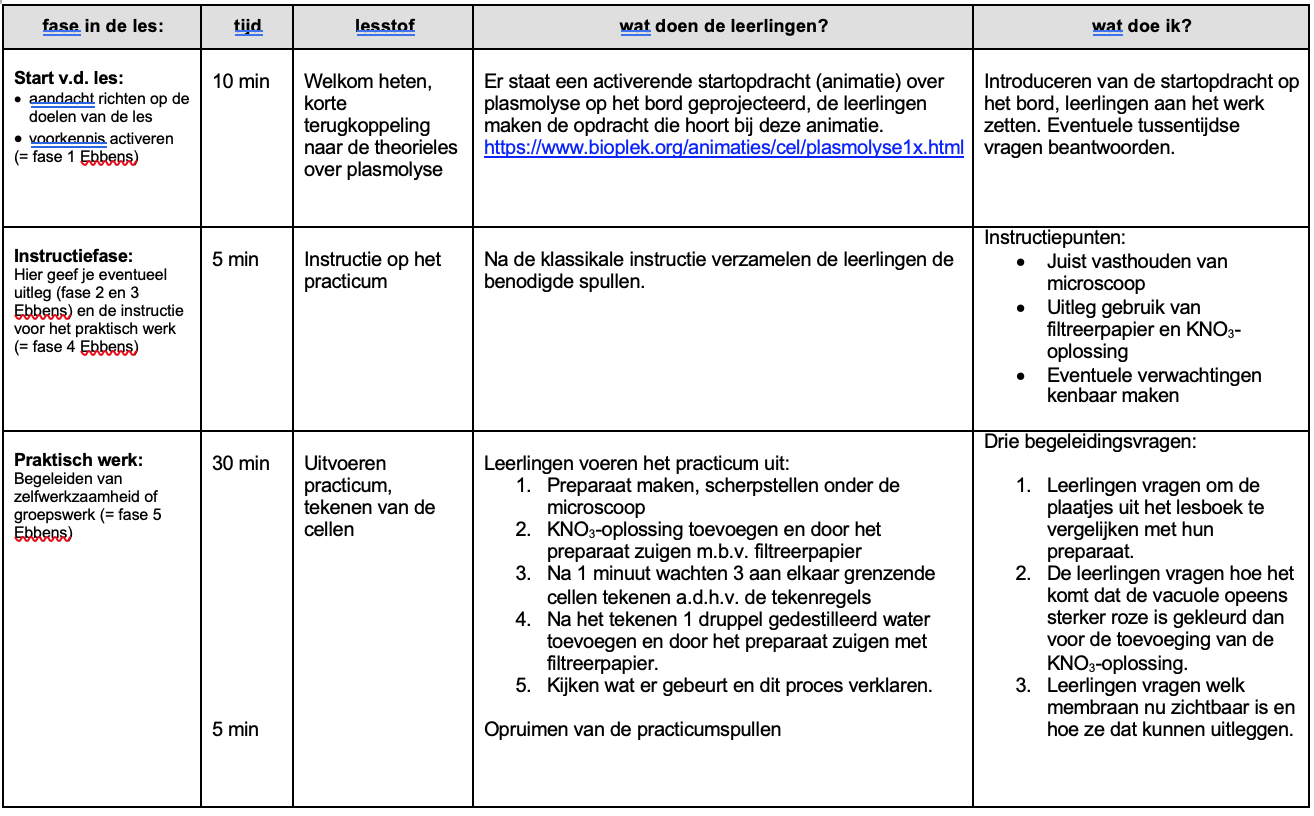 Uitvoering
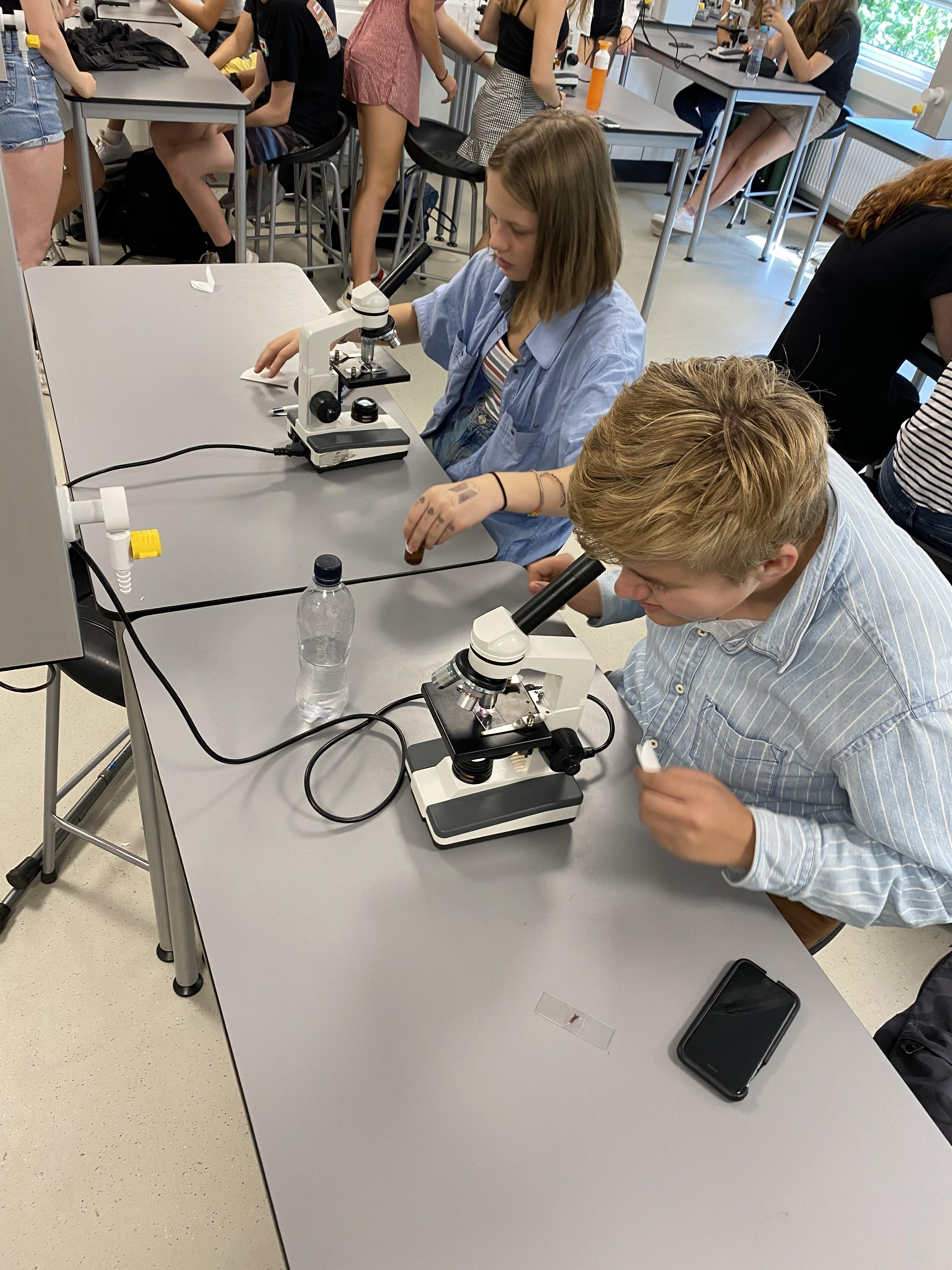